Headline
Subhead
Headline
Subhead
Lorem ipsum dolor sit amet, no vel tritani sanctus nominati, has at commodo civibus appareat, mei at eros illud fierent. Causae dolorum no per. Pri et tollit possit maiorum, eu epicuri quaestio sit, sea te meis nominavi comprehensam. Elit novum mel ut, an numquam mentitum pertinacia nam. Vis albucius insolens concludaturque cu, petentium referrentur ex qui.
3
Enter Headline
Bullet 1
Lorem ipsum dolor sit amet, nec an quas oporteat repudiare. Natum rebum justo ex vel, ut mea utamur probatus. Mei labitur ancillae ea, te scripta ancillae eleifend nec.
Bullet 2
Lorem ipsum dolor sit amet, nec an quas oporteat repudiare. Natum rebum justo ex vel, ut mea utamur probatus. Mei labitur ancillae ea, te scripta ancillae eleifend nec.
Bullet 3
Lorem ipsum dolor sit amet, nec an quas oporteat repudiare. Natum rebum justo ex vel, ut mea utamur probatus. Mei labitur ancillae ea, te scripta ancillae eleifend nec.
Bullet 4
Lorem ipsum dolor sit amet, nec an quas oporteat repudiare. Natum rebum justo ex vel, ut mea utamur probatus. Mei labitur ancillae ea, te scripta ancillae eleifend nec.
4
Enter Headline
Bullet 1
Lorem ipsum dolor sit amet, nec an quas oporteat repudiare. Natum rebum justo ex vel, ut mea utamur probatus. Mei labitur ancillae ea, te scripta ancillae eleifend nec. Natum rebum justo ex vel.
Bullet 2
Lorem ipsum dolor sit amet, nec an quas oporteat repudiare. Natum rebum justo ex vel, ut mea utamur probatus. Mei labitur ancillae ea, te scripta ancillae eleifend nec. Natum rebum justo ex vel.
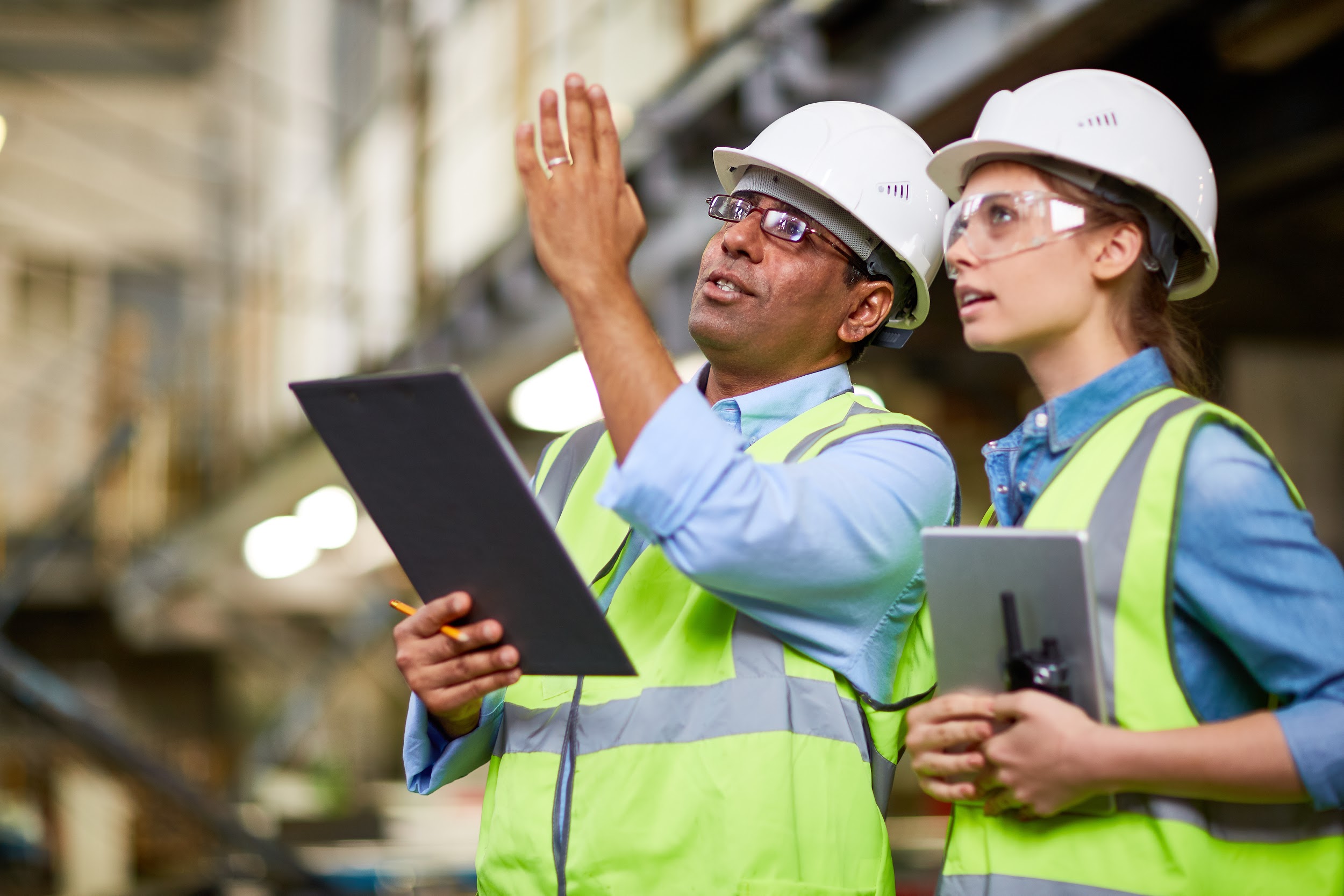 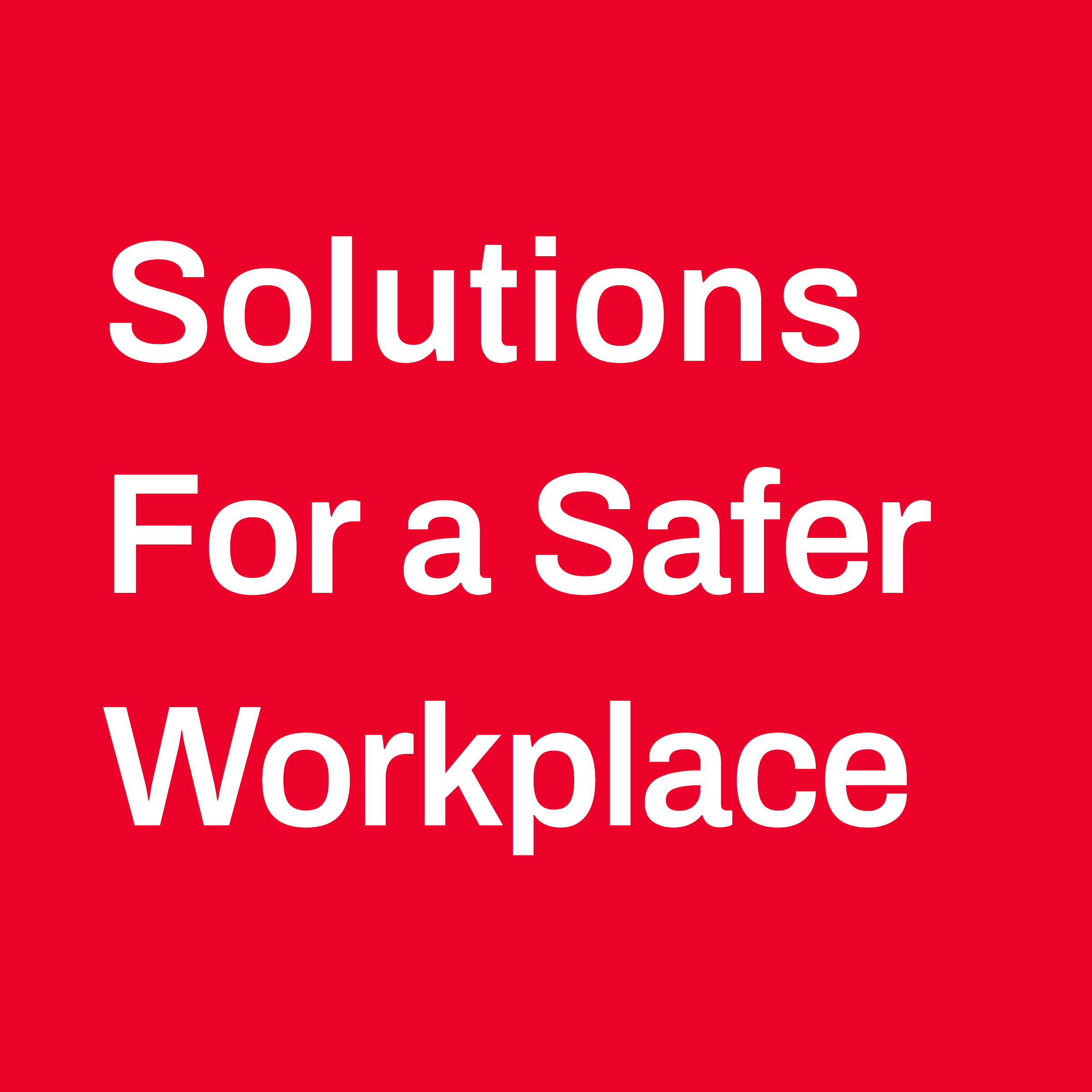 5
Enter Headline
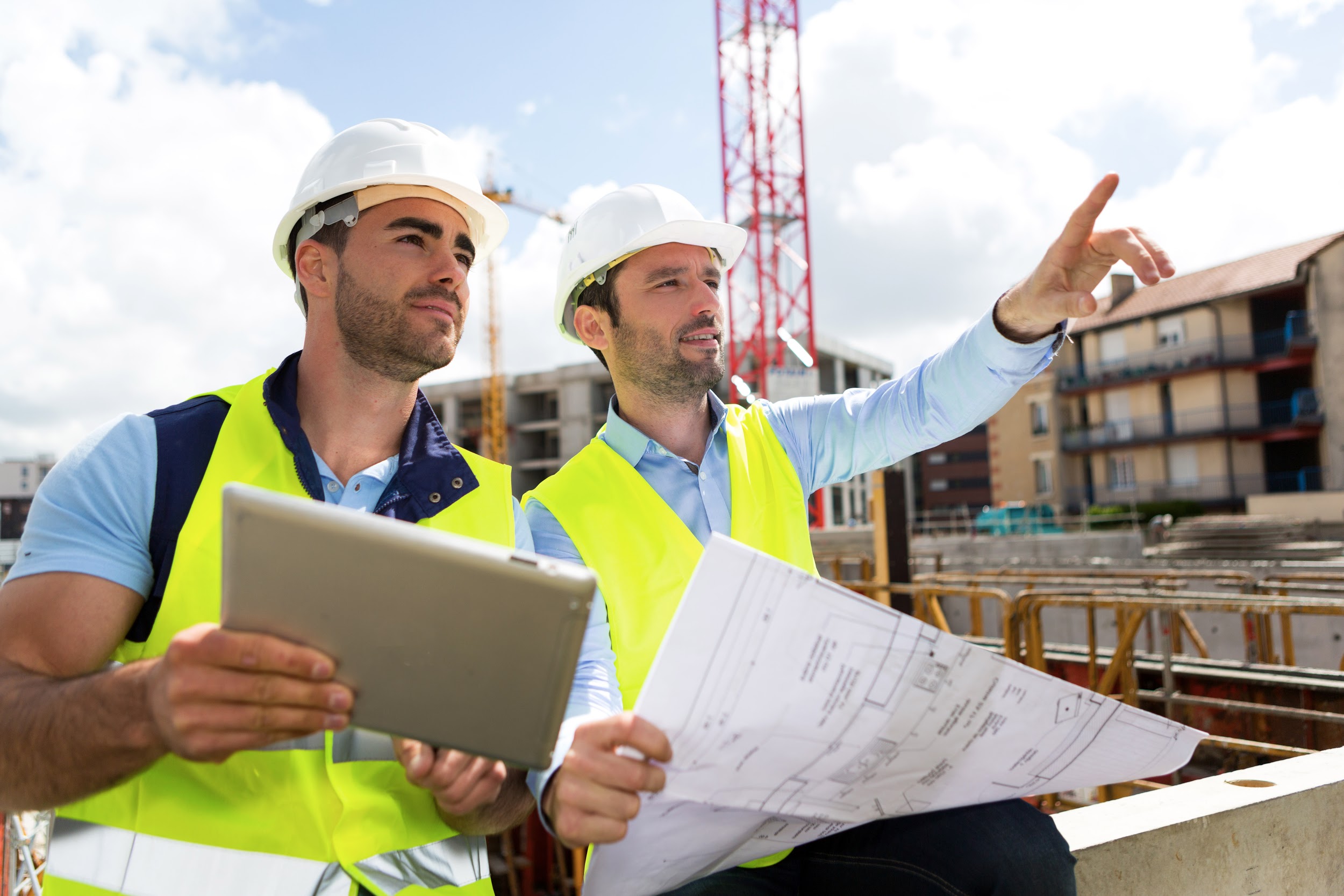 Category 1
Lorem ipsum dolor sit amet, nec an quas oporteat repudiare. Natum rebum justo ex vel, ut mea utamur probatus. Mei labitur ancillae ea, te scripta ancillae eleifend nec.
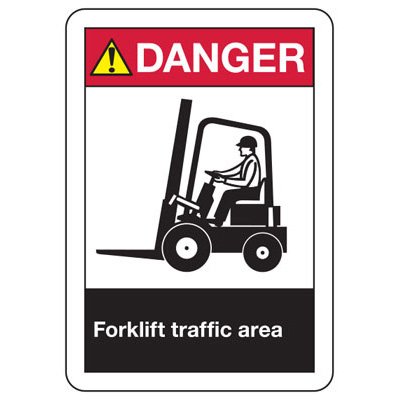 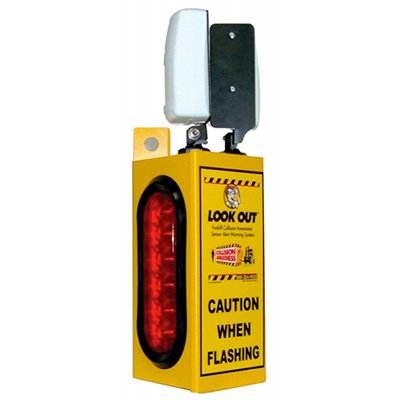 Category 2
Lorem ipsum dolor sit amet, nec an quas oporteat repudiare. Natum rebum justo ex vel, ut mea utamur probatus. Mei labitur ancillae ea, te scripta ancillae eleifend nec.
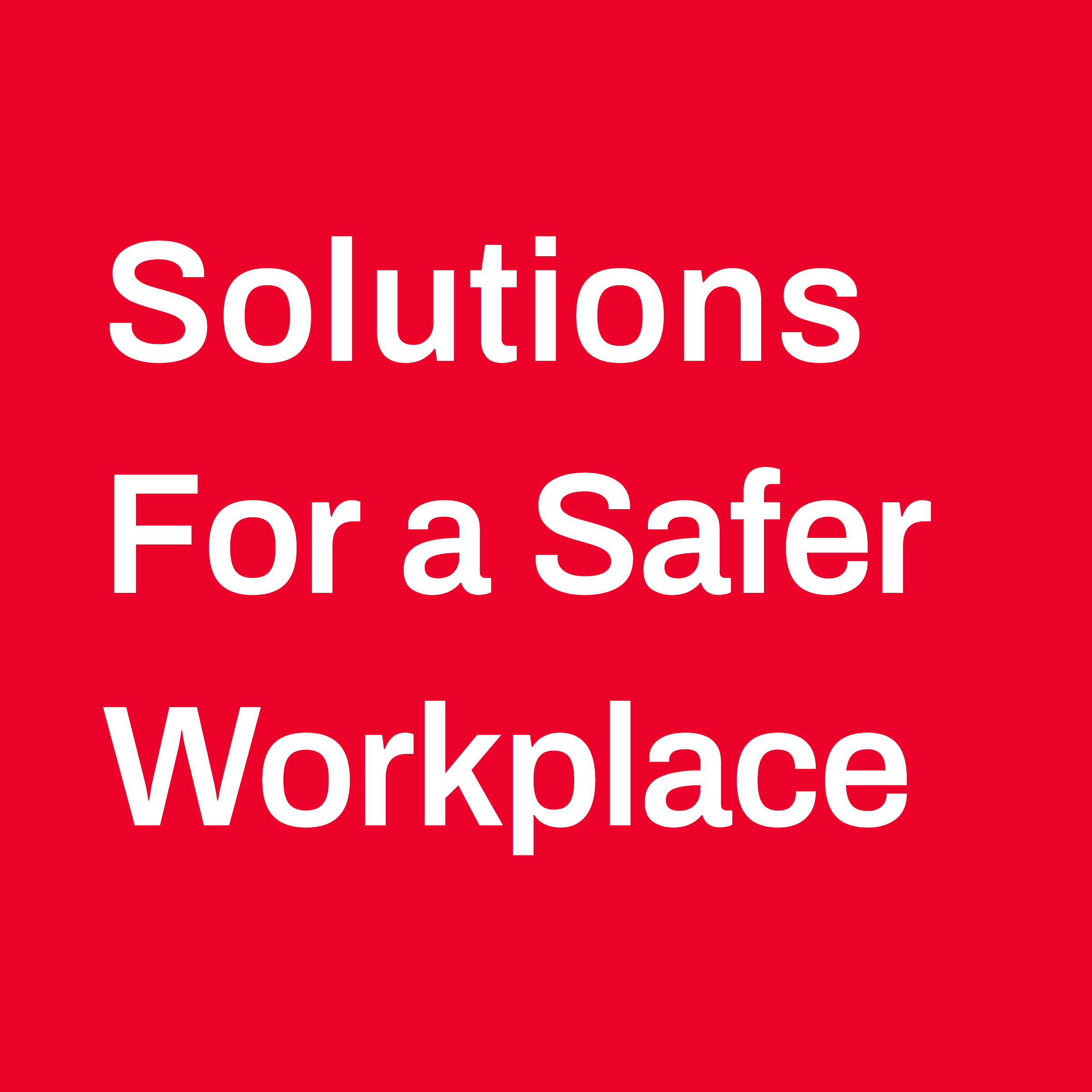 6
Enter Headline
Category 1
Lorem ipsum dolor sit amet, nec an quas oporteat repudiare. Natum rebum justo ex vel, ut mea utamur probatus. Mei labitur ancillae ea, te scripta ancillae eleifend nec.
Category 2
Lorem ipsum dolor sit amet, nec an quas oporteat repudiare. Natum rebum justo ex vel, ut mea utamur probatus. Mei labitur ancillae ea, te scripta ancillae eleifend nec.
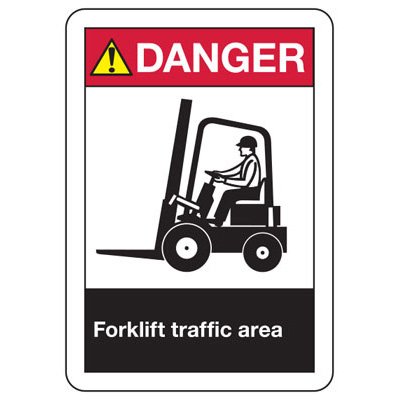 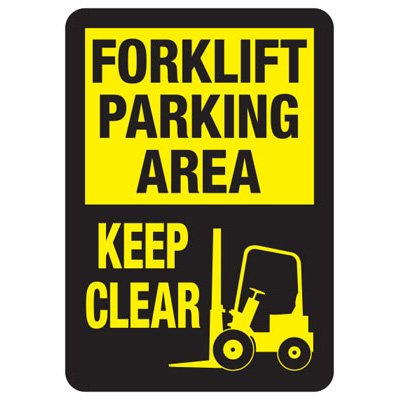 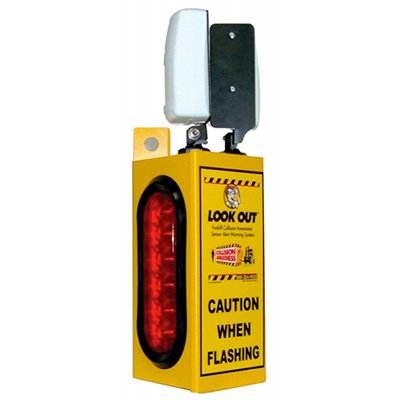 Category 3
Lorem ipsum dolor sit amet, nec an quas oporteat repudiare. Natum rebum justo ex vel, ut mea utamur probatus. Mei labitur ancillae ea, te scripta ancillae eleifend nec.
Category 4
Lorem ipsum dolor sit amet, nec an quas oporteat repudiare. Natum rebum justo ex vel, ut mea utamur probatus. Mei labitur ancillae ea, te scripta ancillae eleifend nec.
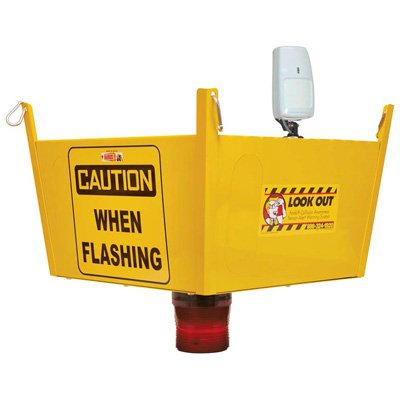 7
Chapter Headline
8
Enter Headline
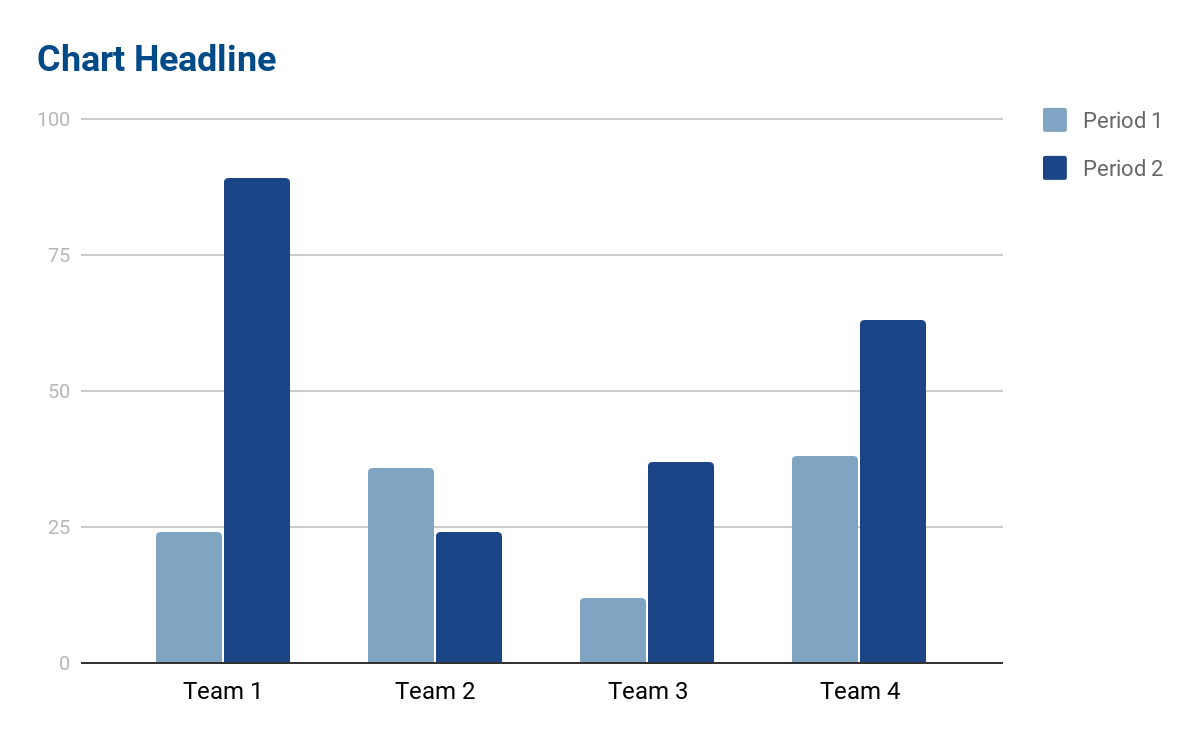 Headline
Lorem ipsum dolor sit amet, nec an quas oporteat repudiare. Natum rebum justo ex vel, ut mea utamur probatus. Mei labitur ancillae ea, te scripta ancillae eleifend nec. Quando graeci te usu, quem simul molestiae mei an. Te ius hinc numquam ccommoda, quis scripta.
9
Enter Headline
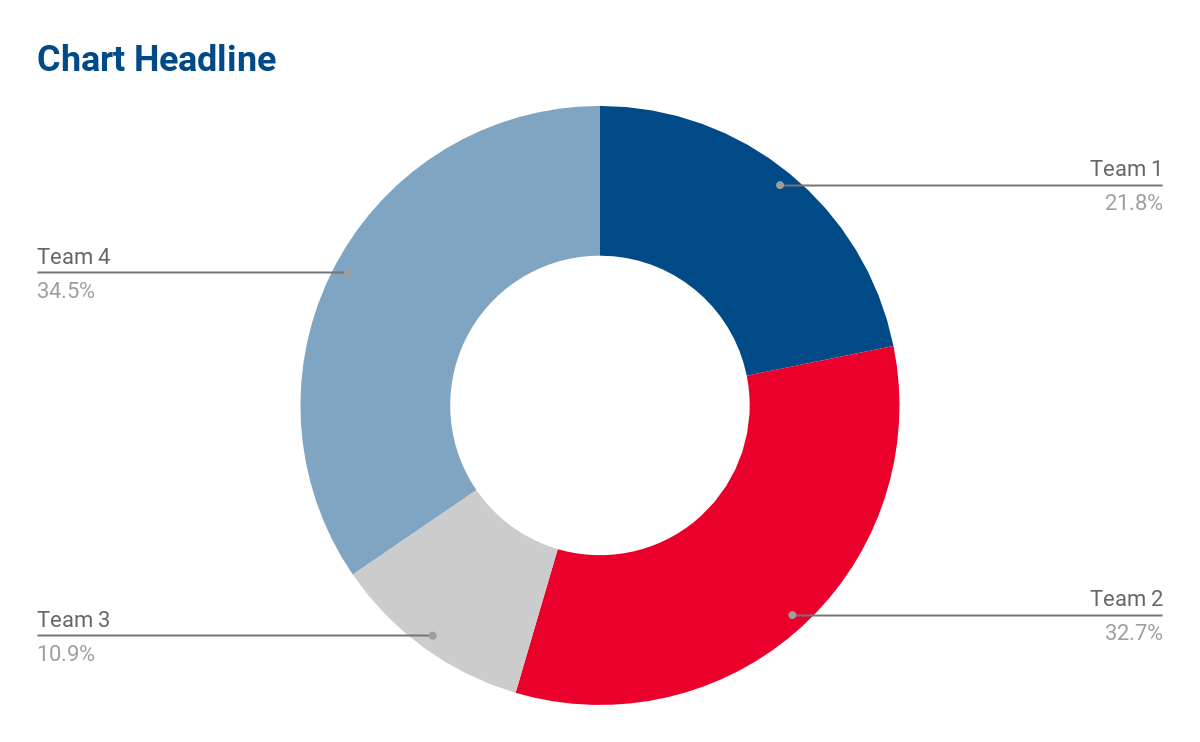 Headline
Lorem ipsum dolor sit amet, nec an quas oporteat repudiare. Natum rebum justo ex vel, ut mea utamur probatus. Mei labitur ancillae ea, te scripta ancillae eleifend nec. Quando graeci te usu, quem simul molestiae mei an. Te ius hinc numquam ccommoda, quis scripta.
10
Contact Us
Insert Photo
Insert Photo
Insert Photo
John Doe
Sales Representative
555-555-5555
john.doe@bradycorp.com
John Doe
Sales Representative
555-555-5555
john.doe@bradycorp.com
John Doe
Sales Representative
555-555-5555
john.doe@bradycorp.com
11